Opakování horniny
Vyvřelé, usazené, přeměněné
Vyvřelé horniny			tuhne magma pod povrchem nebo na povrchu
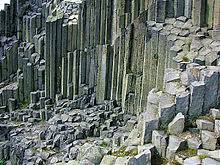 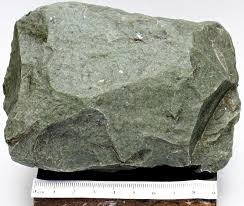 Usazené horniny 		usazováním na dně moří, řek, oceánů						úlomky, organogenní, chemické
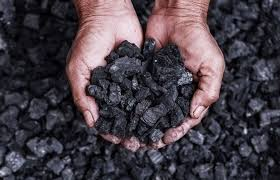 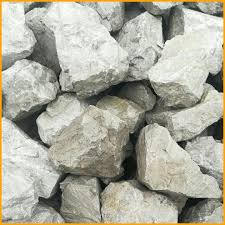 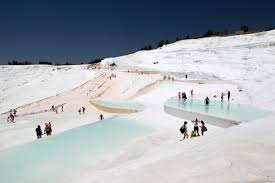 Přeměněné horniny			za působení teploty a tlaku na původní horniny,   							vznik přeměnou,
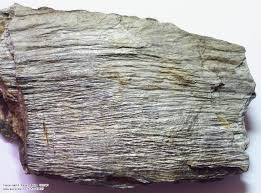 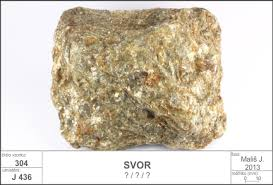 GEOLOGICKÉ DĚJE
OPAKOVÁNÍ HORNINY
GEOLOGICKÉ DĚJE
VNITŘNÍ GEOLOGIKÉ DĚJE
VNITŘNÍ GEOLOGICKÉ DĚJE
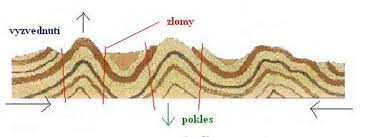 POHYBY LITOSFÉRICKÝCH DESEK
VRÁSNĚNÍ- TEKTONICKÉ PORUCHY
SOPEČNÁ ČINNOST
ZEMĚTŘESENÍ
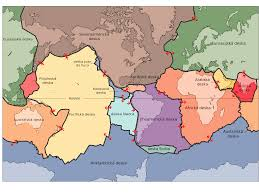 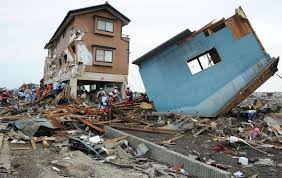 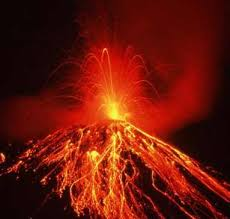 Pohyby litosférických desek
KLOUZÁNÍ PO ROZTAVENÉ HMOTĚ ZEMSKÉHO PLÁŠTĚ
NĚKOLIK CM ZA ROK
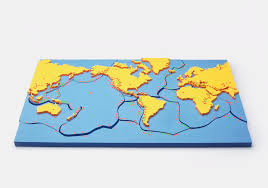 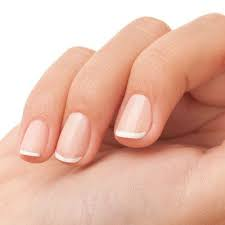 POHYBY LITOSFÉRICKÝCH DESEK
DESKY SE VZDALUJÍ OD SEBE
DVĚ OCEÁNSKÉ DESKY – STŘEDOOCEÁNSKÝ HŘBET
MAGMA SE VYLÉVÁ A VYTVÁŘÍ SE NOVÁ OCEÁNSKÁ KŮRA


DVĚ PEVNINSKÉ DESKY- PROPADLINY – VÝCHOD AFRIKY VYPLNĚNY JEZERY
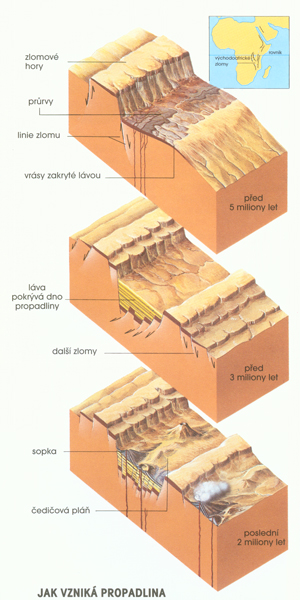 SUBDUKCE A KOLIZE DESEK
PODJÍŽDĚNÍ OCEÁNSKÉ DESKY POD PEVNINSKOU
VZNIKAJÍ OSTROVNÍ OBLOUKY SOPEČNÉHO PŮVODU ODDĚLENY OD PEVNINY HLUBOKOMOŘSKÝMI PŘÍKOPY


KOLIZE DVOU PEVNINSKÝCH DESEK
DEFORMACE OKRAJOVÝCH ČÁSTÍ DESEK – VZNIK POHOŘÍ Z NASUNUTÉHO MATEIÁLU
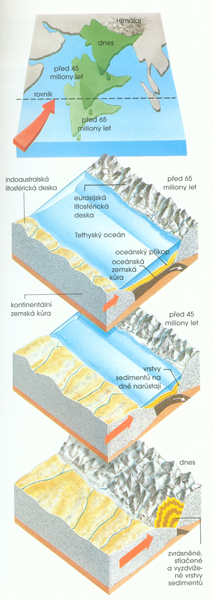 SMYKOVÝ POHYB
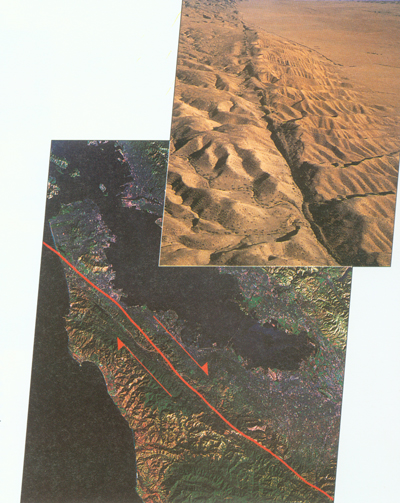 DESKY SE OD SEBE NEVZDALUJÍ, ALE 
POSOUVAJÍ SE PODÉLNĚ
PODÉL ZLOMOVÉ LINIE
MŮŽE BÝT VYVOLÁNO ZEMĚTŘESENÍ
LITOSFÉRICKÉ DESKY - STŘETY
STŘET DVOU PEVNINSKÝCH DESEK
VRÁSNĚNÍ
 VZNIK PÁSEMNÉHO POHOŘÍ
HIMALÁJE, ALPY
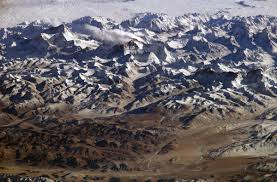 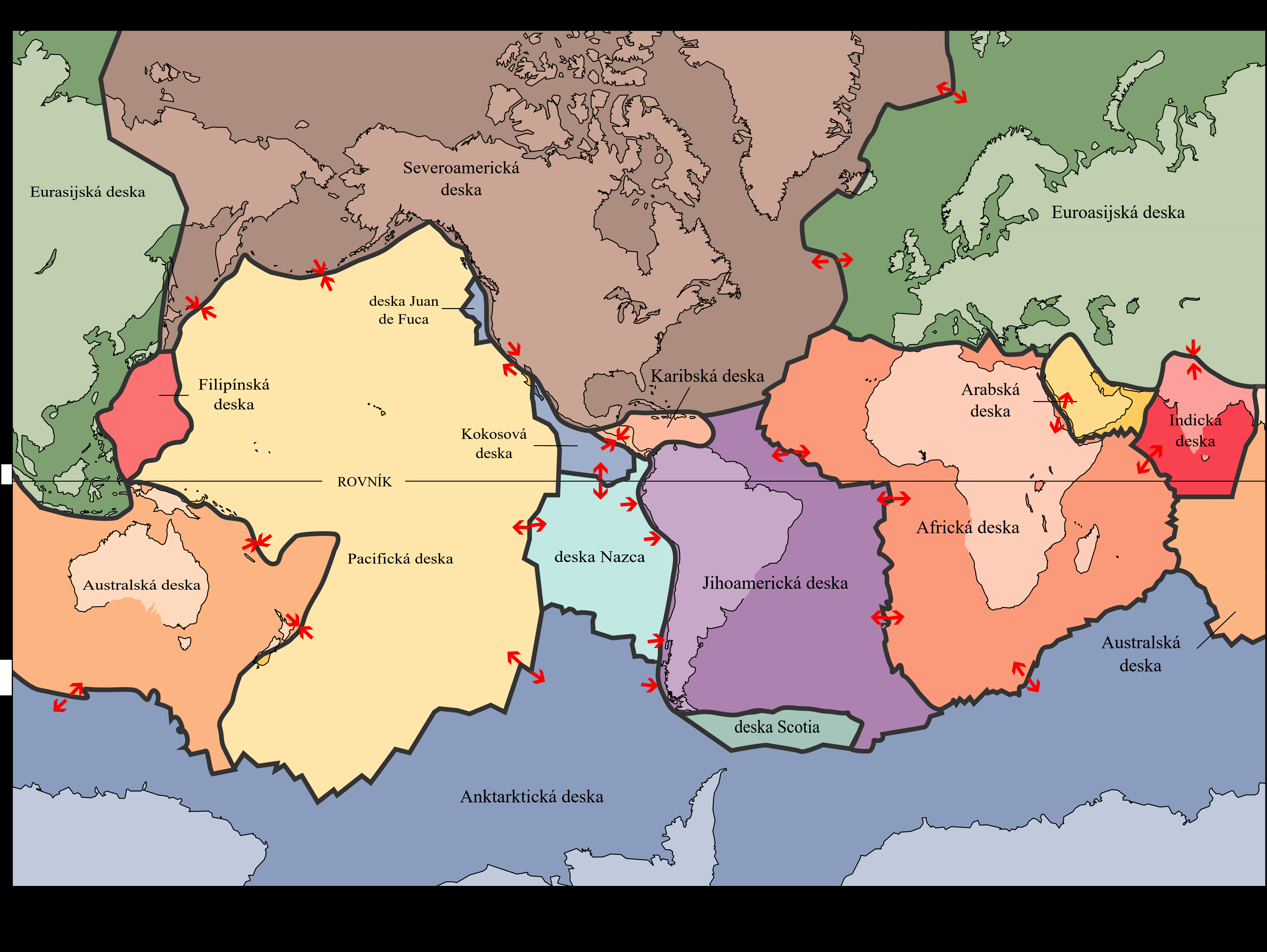 DŮKAZY POHYBU LITOSFÉRICKÝCH DESEK
PANGEA –jedna velká pevnina- rozpad

Podobnost protilehlých částí světadílů

Podobná geologická stavba protilehlých pevnin

Nálezy stejných zkamenělin
videoukázky
Pohyb kontinentů
https://www.youtube.com/watch?v=ucxtiuN4ZmQ
Litosférické desky pohyb (od 1:30 min)
https://www.youtube.com/watch?v=ydbFUbDVLEg
Geologické děje  (zápis)
Vnitřní geologické děje- energie uvnitř Země – teplo, pohyb hmoty
Pohyby litosférických desek, tektonické poruchy
Zemětřesení, sopečná činnost
Vnější geologické děje- přeměna zemského povrchu 
za působení vody, větru, mrazu, oxidu uhličitého, slunečního záření
Vnitřní geologické děje
1. Pohyby litosférických desek
Klouzavý pohyb po tekutém zemském plášti- litosféra se láme
k sobě- podsouvání (o pod P) – sopečná činnost, příkopy   
                - narážení – drcení desek – pásemná pohoří, zemětřesení
od sebe – oceánské hřbety (O-O), propadliny (P-O)
podélné posouvání – zemětřesení
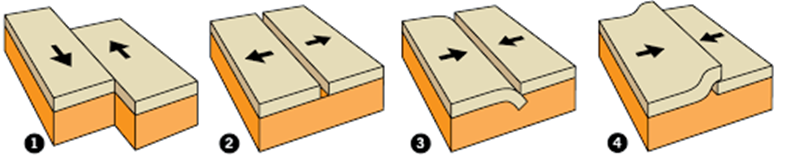 DÚ z online hodiny
K čemu slouží radioteleskop?
Co jsou a kde vznikají tzv. polštářové lávy?
Co je rift a kde vzniká?
Jaká je budoucnost pohybu kontinentů?
…………………….   b. …………………….   c. ……………………
 Vypracované zadání nezasílat, kontrola na další online hodině.